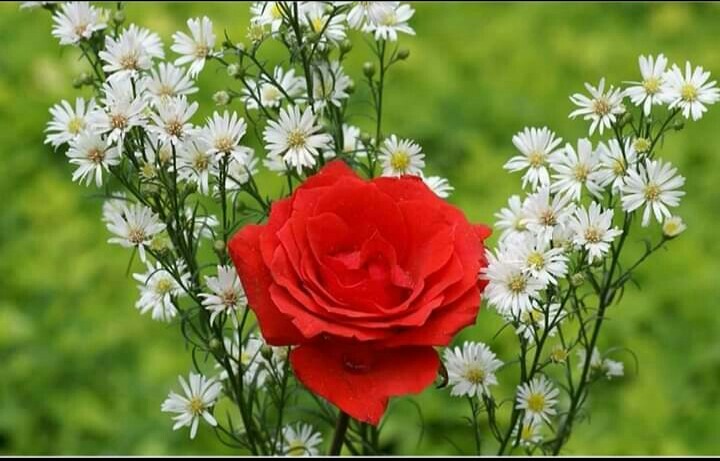 আজকের ক্লাসে  সবাইকে শুভেচ্ছা
শিক্ষক পরিচিতি
মোঃ মোকলেছ উদ্দিন 
সিনিয়র শিক্ষক
নান্দিয়া সাঙ্গুন আদর্শ দাখিল মাদ্রাসা
শ্রীপুর, গাজীপুর ৷
মোবাইল- 01715202812
ই-মেইল  - rmoklesuddin12@gmail.com
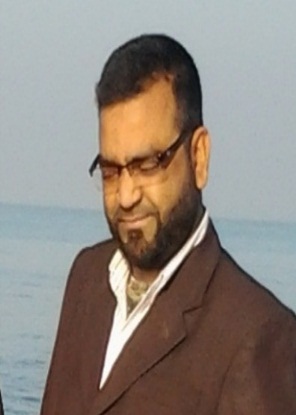 পাঠ পরিচিতি
শ্রেণি			     : অষ্টম
বিষয়			     : সাহিত্য কণিকা
পাঠ                     : কবিতা
তারিখ			     : ১১-০২-২১ইং
চলো আমরা কিছু ছবি দেখে নেইঃ
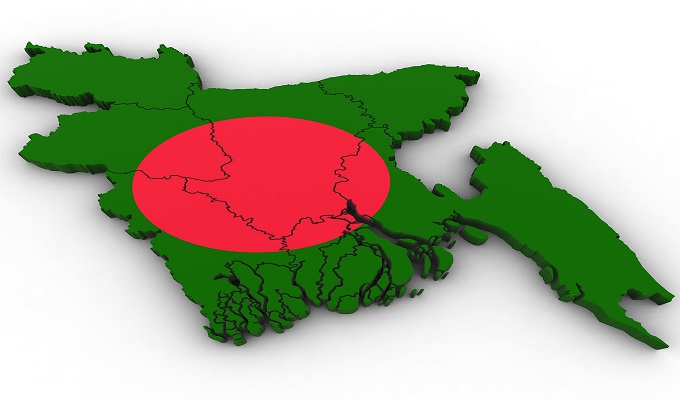 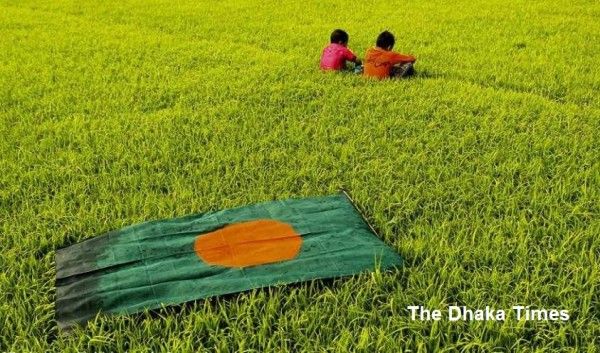 তাহলে তোমরা কি অনুমান করতে পেরেছ আজকের পাঠ কী হতে পারে?
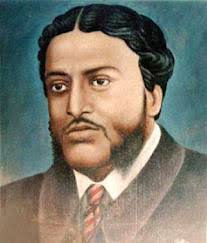 আজকের পাঠ - -
বঙ্গভূমির প্রতি
মাইকেল মধুসূদন দত্ত
শিখনফলঃএই পাঠ শেষে শিক্ষার্থীরা
কবি পরিচিতি বলতে পারবে।
     নতুন শব্দ দিয়ে বাক্য বলতে পারবে।
     কবিতার অন্তর্নিহিত তাৎপর্য ব্যাখ্যা করতে পারবে। 
     স্বদেশের প্রতি শিক্ষার্থীদের মনে শ্রদ্ধা ও বিনয়ভাব জেগে উঠবে ।
কবি পরিচিতি
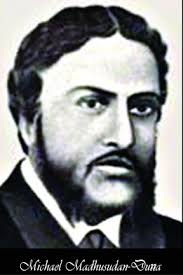 বঙ্গ ভূমির প্রতি 
               মাইকেল মধুসূদন দত্ত
রেখো,মা,দাসেরে মনে, এ মিনতি করি পদে।
	সাধিতে মনের সাধ, 
	ঘটে যদি পরমাদ, 
মধুহীন করো না গো তব মনঃকোকনদে। 
	প্রবাসে দৈবের বশে, 
	জীব-তারা যদি খসে
এ দেহে-আকাশ হতে, নাহি খেদ তাহে। 
	জন্মিলে মরিতে হবে
	অমর কে কোথা কবে,
চিরস্থির কবে নীর, হায় রে,জীবন নদে?
কিন্তু যদি রাখ মনে,
	নাহি,মা,ডরি শমনে;
মক্ষিকাও গলে না গো পড়িলে অমৃত-হ্রদে।
সেই ধন্য নরকূলে,
লোকে যারে নাহি ভুলে,
মনের মন্দিরে সদা সেবে সর্বজন;
কিন্তু কোন গুণ আছে,
যাচিব যে তব কাছে,
হেন অমরতা আমি, কহ, গো, 
শ্যামা জন্মদে!
তবে যদি দয়া কর,
ভুল দোষ, গুণ ধর
অমর করিয়া বর দেহ দাসে, সুবরদে!
 ফুটি যেন স্মৃতি-জলে,
মানসে, মা, যথা ফলে
মধুময় তামরস কী বসন্ত, কী শরদে ।
শব্দার্থ
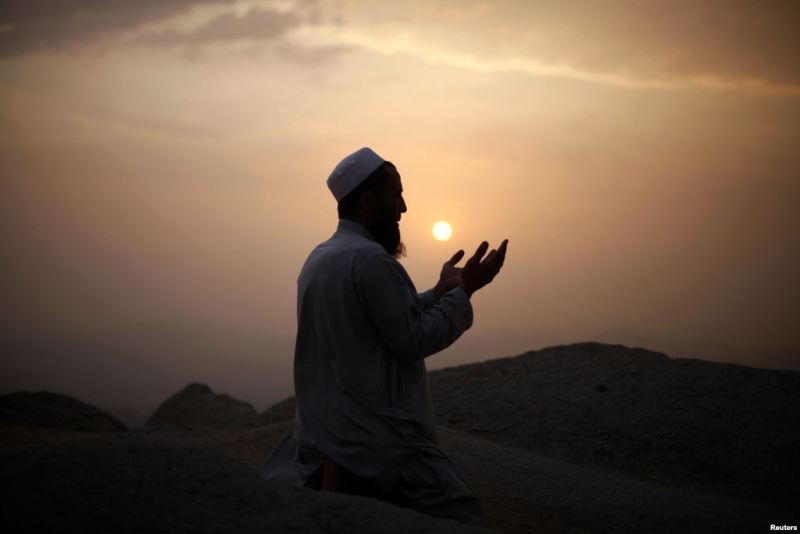 প্রার্থনা।
মিনতি
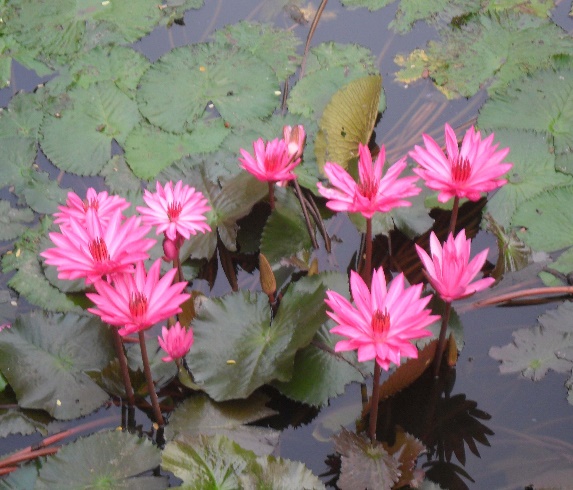 কোকনদ
লাল পদ্ম।
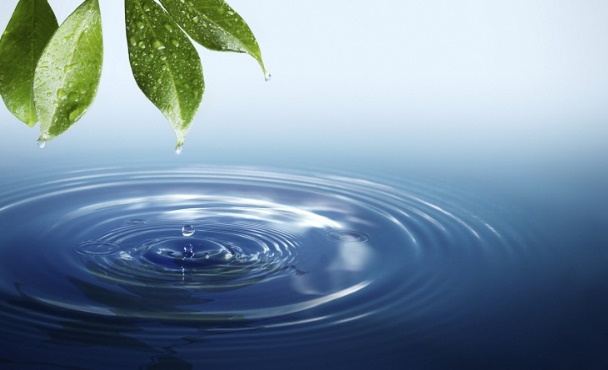 পানি;জল।
নীর
শব্দার্থ
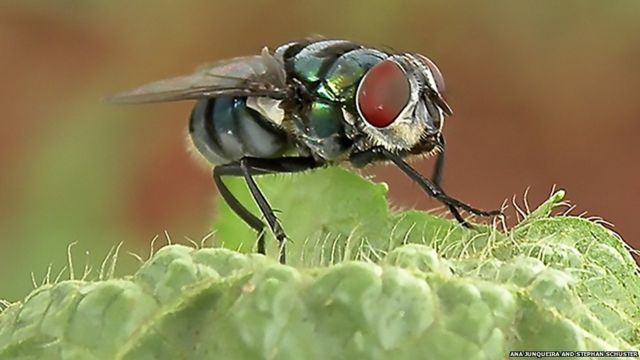 মাছি।
মক্ষিকা
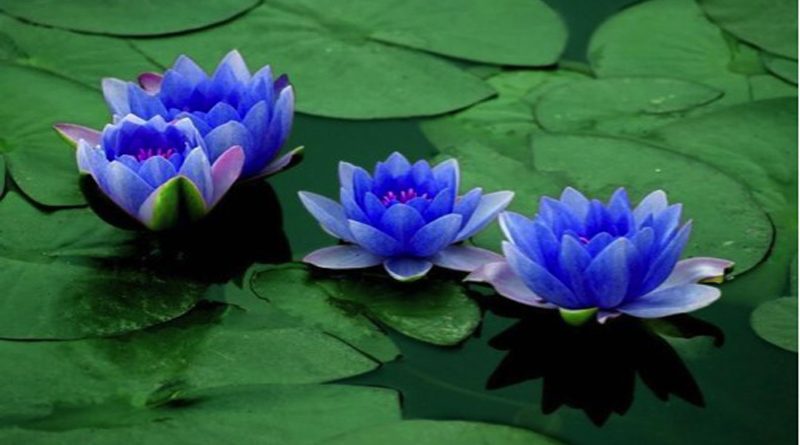 পদ্ম।
তামরস
শরৎকাল 
বোঝাতে।
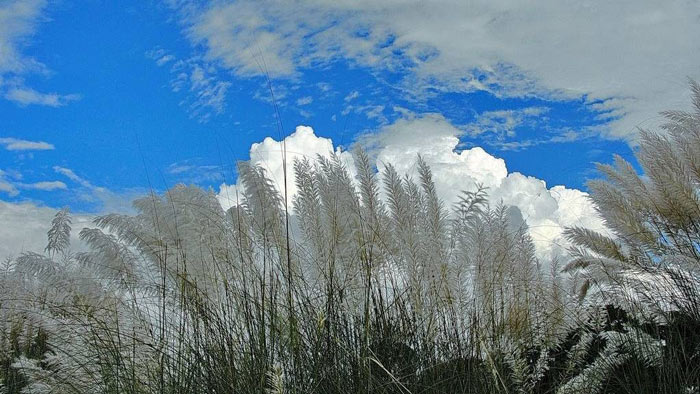 শরদে
এসো কিছু চিত্রের সাহায্যে পাঠ বিশ্লেষণ করি
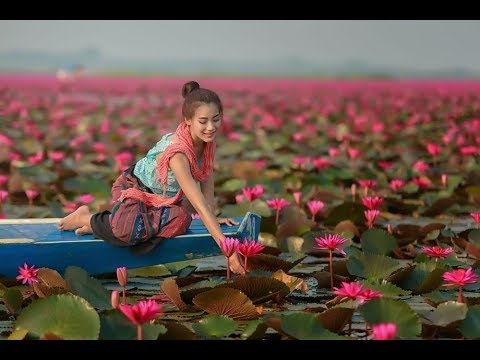 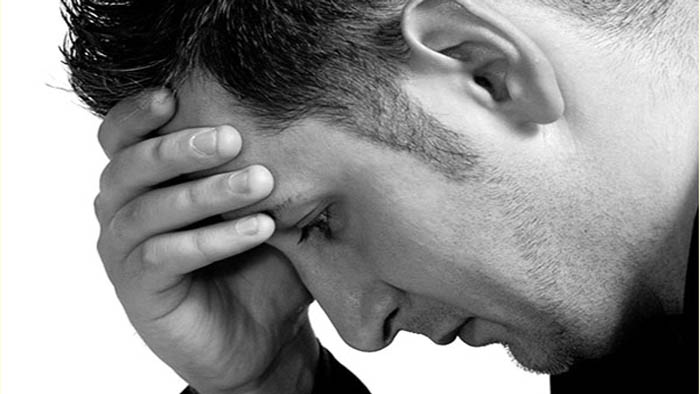 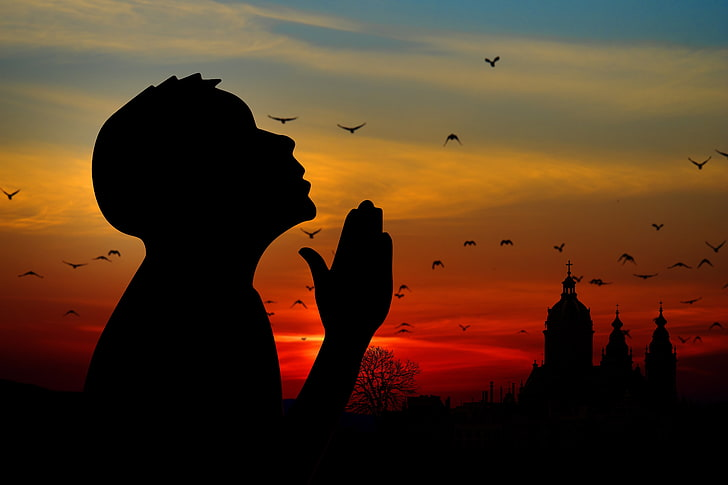 রেখো,মা,দাসেরে মনে,এ মিনতি করি পদে
সাধিতে মনের সাধ,
ঘটে যদি পরমাদ,
মধুহীন করো না গো তব মনঃকোকনদে।
এসো কিছু চিত্রের সাহায্যে পাঠ বিশ্লেষণ করি
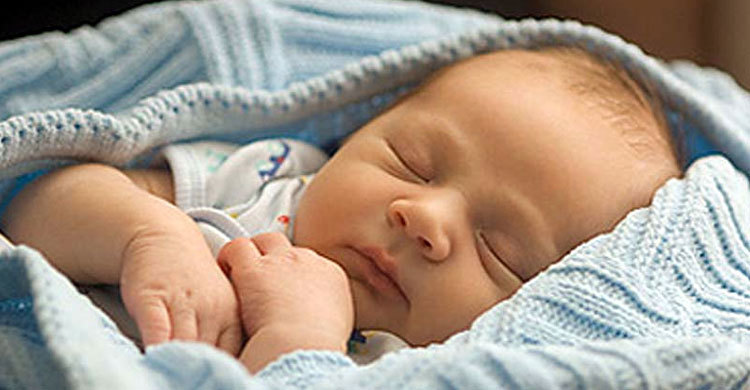 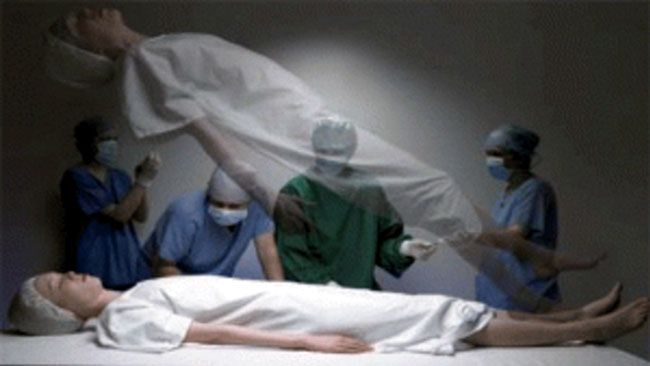 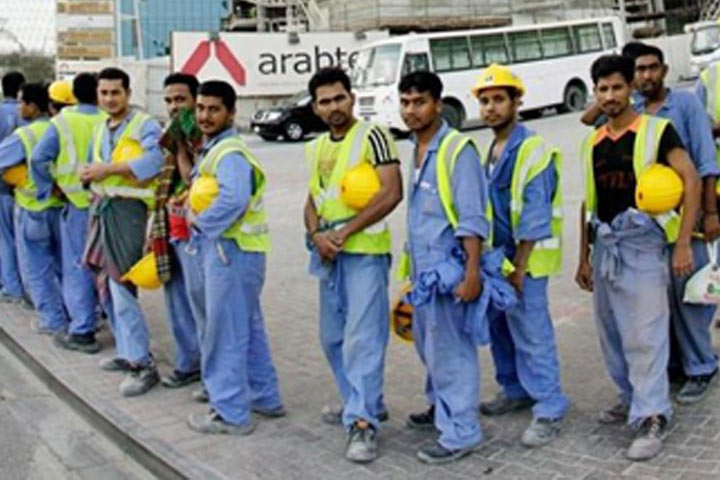 প্রবাসে, দৈবের বশে,
জীব-তারা যদি খসে
এ দেহ-আকাশ হতে, নাহি খেদ তাহে।
জন্মিলে মরিতে হবে, 
অমর কে কোথা কবে,
এসো কিছু চিত্রের সাহায্যে পাঠ বিশ্লেষণ করি
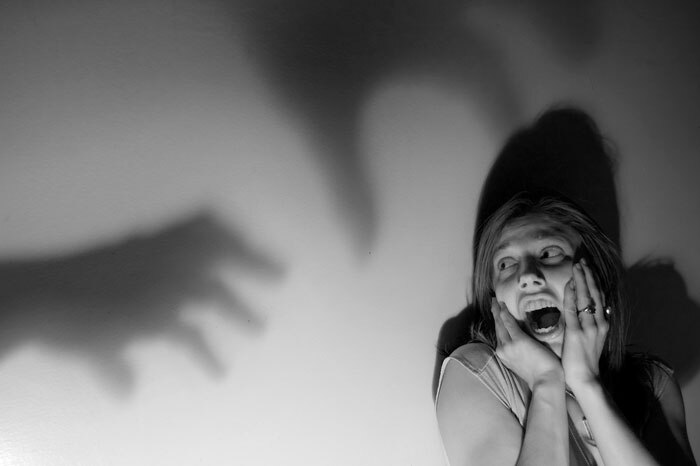 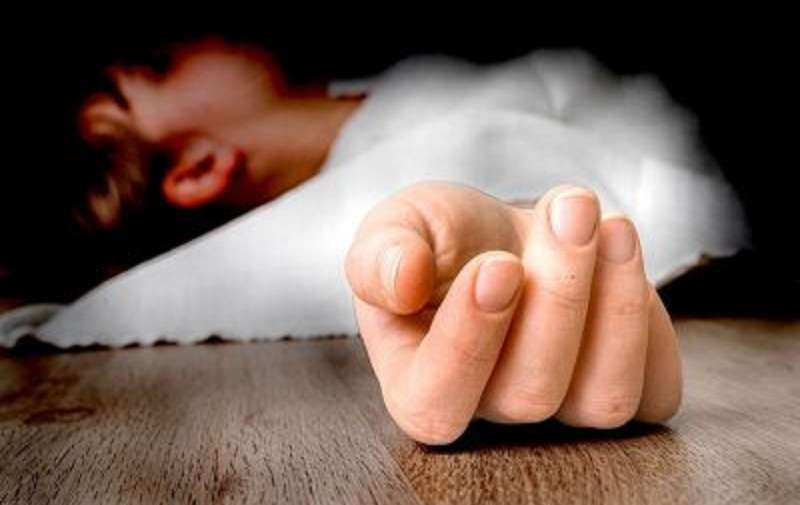 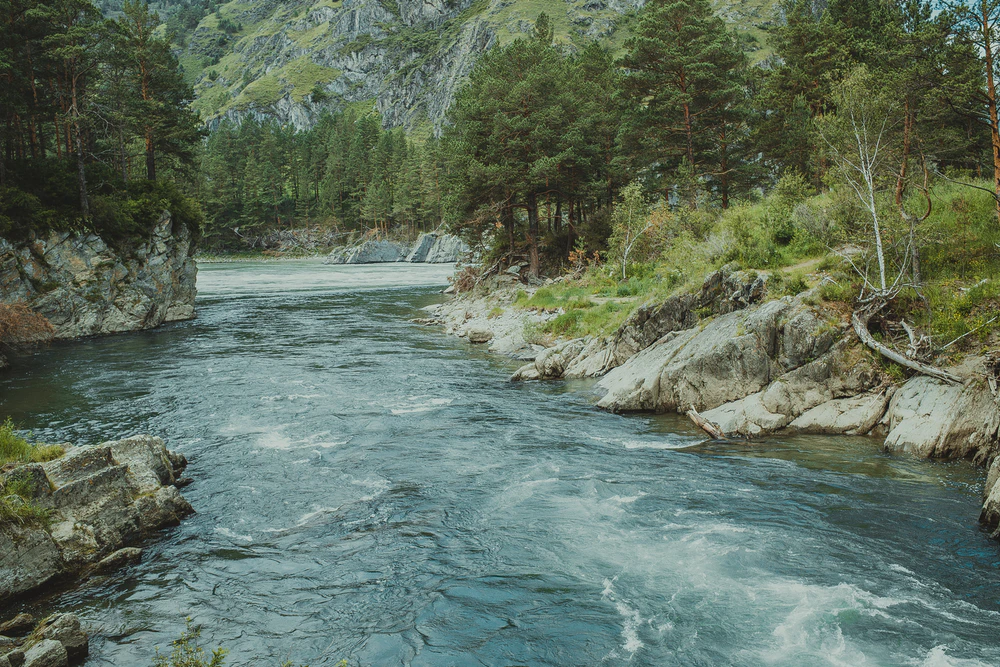 চিরস্থির কবে নীর,
হায় রে,জীবন নদে?
কিন্তু যদি রাখ মনে,
নাহি, মা, ডরি শমনে;
পাঠ বিশ্লেষণ
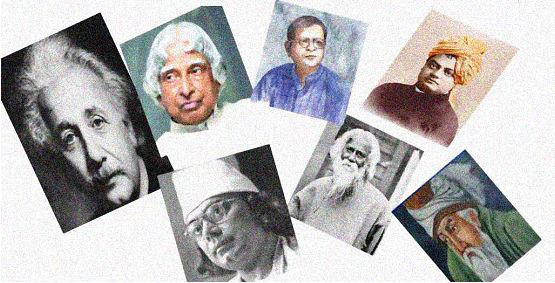 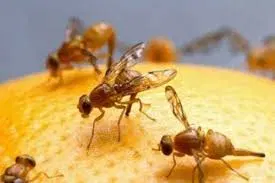 মক্ষিকাও গলে নাগো পড়িলে অমৃতহ্রদে
সেই ধন্য নর কূলে,
লোকে যারে নাহি ভুলে,
মনের মন্দিরে সদ সেবে সর্বজন;-
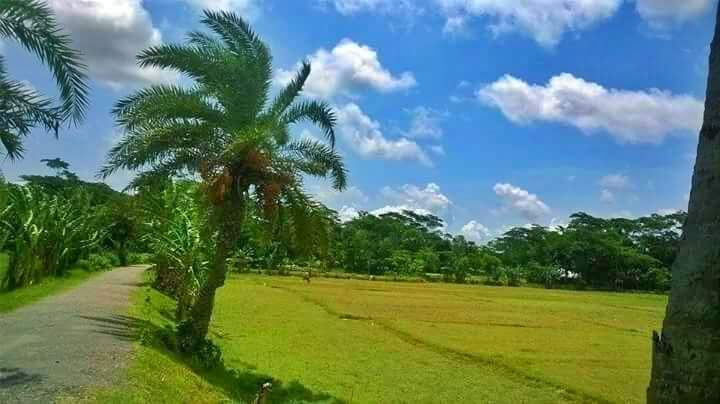 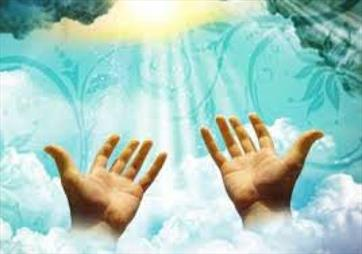 পাঠ বিশ্লেষণ
শ্যামা জন্মদে –
শ্যামল জন্মভূমি
কিন্তু কোন গুণ আছে,
যাচিব যে তব কাছে,
হেন অমরতা আমি, কহ, গো, 
শ্যামা জন্মদে!
তবে যদি দয়া কর,
ভুল দোষ, গুণ ধর,
পাঠ বিশ্লেষণ
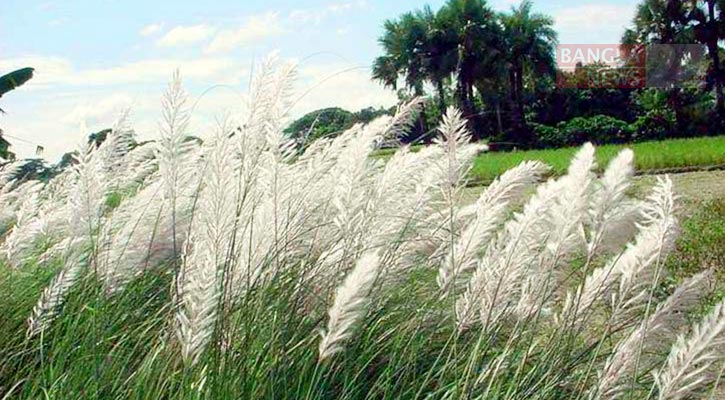 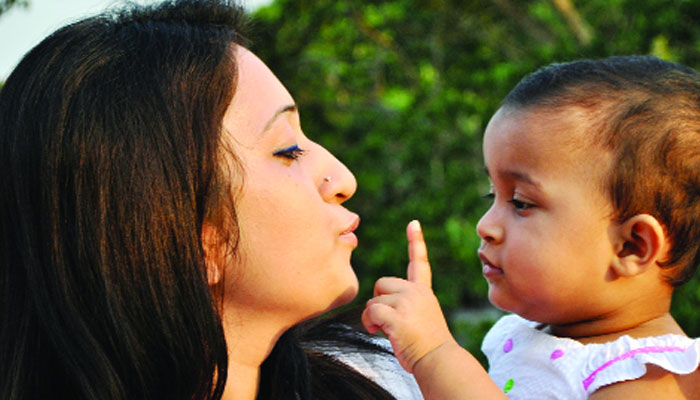 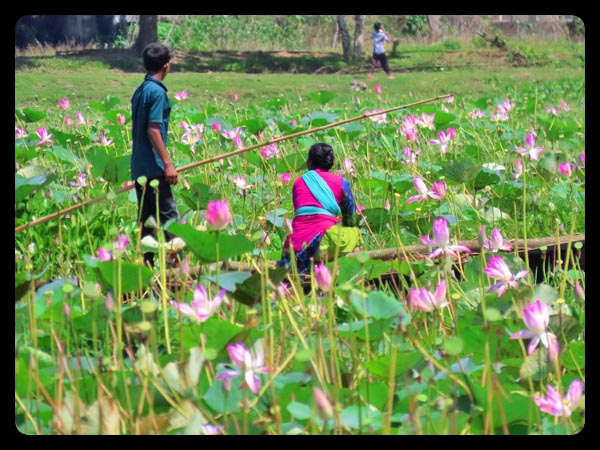 অমর করিয়া বর দেহ দাসে, সুবরদে!
 ফুটি যেন স্মৃতি-জলে,
মানসে, মা, যথা ফলে
মধুময় তামরস কী বসন্ত, কী শরদে
মূল্যায়ণ
১, গীতিকবিতা
১, ‘বঙ্গভূমির”  প্রতি কী ধরনের কবিতা
২, কবি মাইকেল মধুসূদন দত্তের পিতার নাম কী ?
২, রাজনারায়ণ দত্ত।
৩, মৃত্যুর দেবতা।
৩, ‘শমন’ শব্দের অর্থ কী ?
৪, বাংলা ভাষার প্রথম মহাকাব্য কী ?
৪, মেঘনাদবধ কাব্য।
মূল্যায়ন
১. ‘মক্ষিকা’র সমার্থক শব্দ কোনটি?
    ক. মৌমাছি খ. মাছি গ. বোলতা ঘ. ফড়িং
২. নরকূলে ধন্য কে?
    ক. ক্ষমতাবান ব্যক্তি খ. দীর্ঘজীবী মানুষ 
    গ. যিনি কীর্তিমান ঘ. মন্দিরের সেবক
৩. মাইকেল মধুসূদন দওকত সালে জন্মগ্রহণ করেন?
ক.১৯৩৬  খ.১৯৩৮  গ.১৮২৪  ঘ.১৯৩৭
একক কাজঃ
১। মাইকেল মধুসূদন দত্ত কোথায় জন্মগ্রহন করেন?
২। তাঁর নামের আগে মাইকেল যুক্ত হয় কেনো?
জোড়ায় কাজঃ
পরমাদ,তামরস,মানস শব্দগুলি দিয়ে বাক্য গঠন করো।
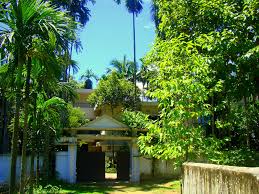 বাড়ির কাজ
“বঙ্গভূমির প্রতি” কবিতায় কবির স্বদেশের প্রতি
ভালোবাসার যে বহিঃপ্রকাশ ঘটেছে, তা ব্যাখ্যা কর।
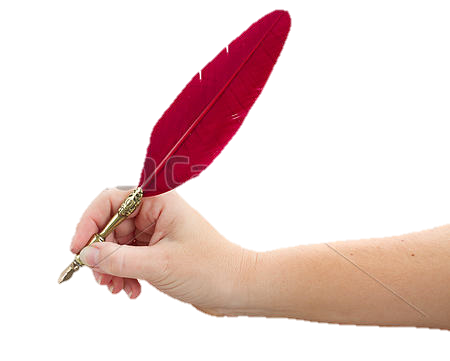 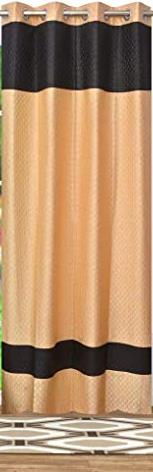 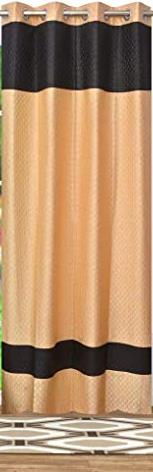 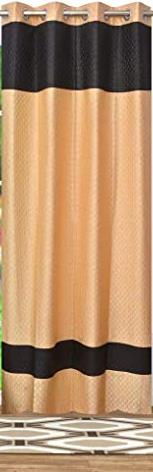 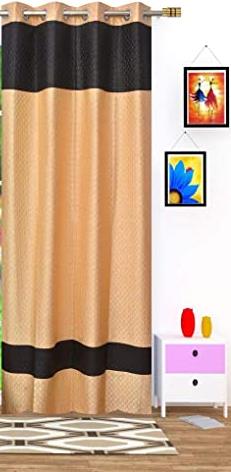 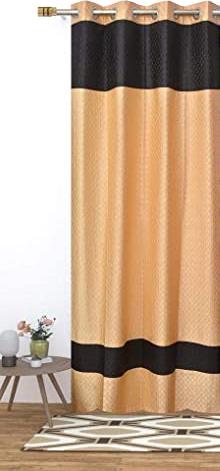 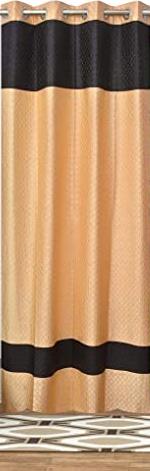 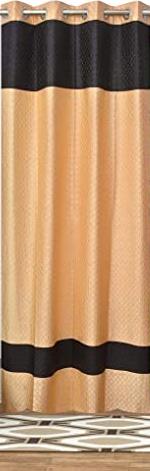 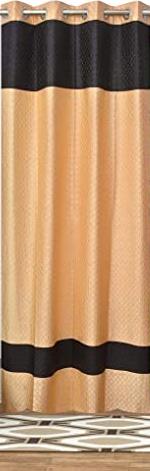 ধন্যবাদ-পরবর্তী ক্লাসে দেখা হবে
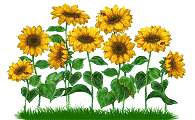 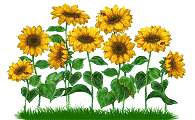 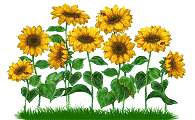 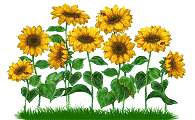